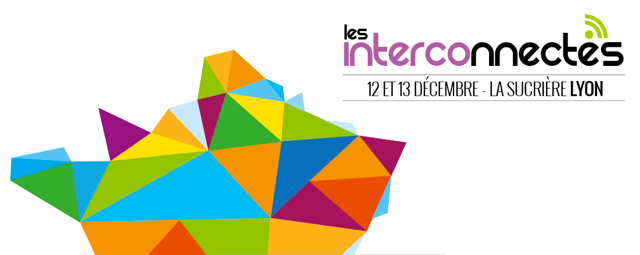 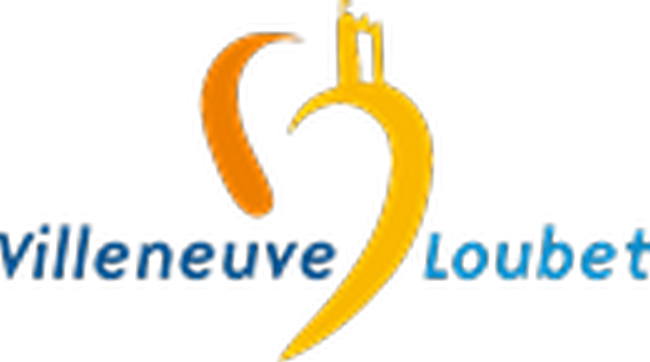 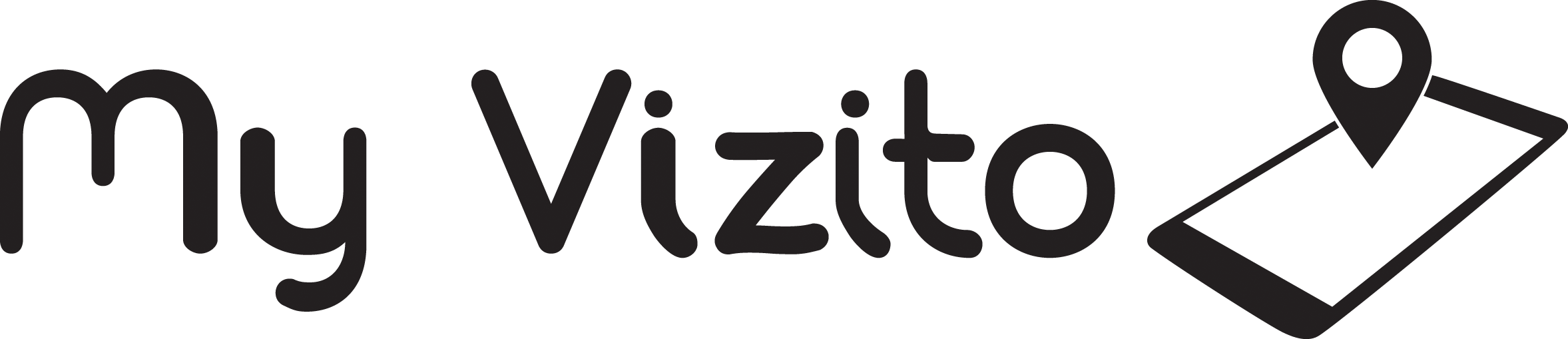 Label d’argent
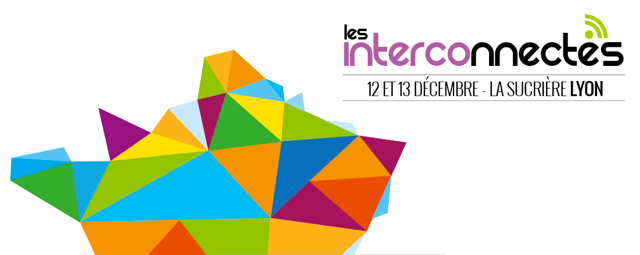